Mirosław Pachucki
 



Ulgi w podatku od nieruchomości jako pomoc de minimis w kontekście rozwiązań oferowanych przez miasto Racibórz
Piotr Wojaczek, Mirosław Pachucki
 
„Rola specjalnej strefy ekonomicznej w rozwoju gospodarczym Regionu na przykładzie Katowickiej Specjalnej Strefy Ekonomicznej. Polityka „kotwiczenia”.
Racibórz, 07 kwietnia 2017
Pomoc publiczna 
Pomoc de minimis - pomoc regionalna
Procedura wprowadzania programów pomocy publicznej
Pomoc publiczna udzielana przez 	samorządy terytorialne
Piotr Wojaczek, Mirosław Pachucki
 
„Rola specjalnej strefy ekonomicznej w rozwoju gospodarczym Regionu na przykładzie Katowickiej Specjalnej Strefy Ekonomicznej. Polityka „kotwiczenia”.
Pomoc publiczna:

Generalny zakaz udzielania pomocy publicznej
Definicja pomocy publicznej – elementy składowe:
pomoc zostaje przyznana przez państwo lub przy użyciu zasobów państwowych w jakiejkolwiek formie,
udzielenie pomocy powoduje uprzywilejowanie niektórych przedsiębiorców lub gałęzi produkcji, 
udzielenie pomocy zakłóca lub może zakłóć konkurencję,
pomoc wpływa na wymianę handlową między państwami członkowskimi.
Piotr Wojaczek, Mirosław Pachucki
 
„Rola specjalnej strefy ekonomicznej w rozwoju gospodarczym Regionu na przykładzie Katowickiej Specjalnej Strefy Ekonomicznej. Polityka „kotwiczenia”.
System udzielania pomocy publicznej

Komisja Europejska – odpowiada za nadzór nad udzielaniem pomocy publicznej, nadzór nad kontrolą na poziomie unijnym

UOKIK – organ kompetentny w ramach udzielania pomocy publicznej na poziomie krajowym (opiniowanie projektów pomocowych, notyfikacja projektów w KE, monitorowanie wielkości udzielonej pomocy)

Organy udzielające pomocy publicznej – organy wdrażające, udzielające pomocy publicznej indywidualnej, w ramach programów pomocowych
Piotr Wojaczek, Mirosław Pachucki
 
„Rola specjalnej strefy ekonomicznej w rozwoju gospodarczym Regionu na przykładzie Katowickiej Specjalnej Strefy Ekonomicznej. Polityka „kotwiczenia”.
Zwolnienie z podatku od nieruchomości – art. 7 ust. 3 ustawy:
wyłączną kompetencję do podjęcia uchwały ma rada gminy, 
jej przedmiotem jest wprowadzenie zwolnienia od podatku, 
zwolnienie stanowi tzw. pomoc automatyczną, której zastosowanie jest uzależnione od spełnienia wskazanych w uchwale warunków bez możliwości rozstrzygania w tej kwestii w drodze indywidualnej decyzji, składania odrębnego wniosku
zwolnienie nie może mieć charakteru podmiotowego – musi się odnosić do przedmiotu opodatkowania.
Piotr Wojaczek, Mirosław Pachucki
 
„Rola specjalnej strefy ekonomicznej w rozwoju gospodarczym Regionu na przykładzie Katowickiej Specjalnej Strefy Ekonomicznej. Polityka „kotwiczenia”.
De minimis – pomoc regionalna

Art. 20c – możliwość różnicowania stawek w zależności od: przeznaczenia nieruchomości, lokalizacja, przedmiot działalności itp. [wyłącznie de minimis]
Art. 20d – regionalna pomoc inwestycyjna
Obowiązek zgłoszenia do UOKiK – sankcja nieważności!!!! Uchwała podjęta bez uprzedniego przesłania jej projektu do Prezesa Urzędu Ochrony Konkurencji i Konsumentów lub bez uwzględnienia zgłoszonych przez niego zastrzeżeń jest nieważna w tym zakresie w którym przewiduje udzielanie pomocy publicznej.
Piotr Wojaczek, Mirosław Pachucki
 
„Rola specjalnej strefy ekonomicznej w rozwoju gospodarczym Regionu na przykładzie Katowickiej Specjalnej Strefy Ekonomicznej. Polityka „kotwiczenia”.
Zgłaszanie do UOKiK

art. 7 ust. 3 – zwolnienia z podatku od nieruchomości; różnicowanie stawek podatkowych. Obowiązek zgłoszenia projektu uchwały [projektu pomocowego]
Art.. 8  ust. 2 – treść uchwały podjęta na podstawie programu pomocowego [pomoc regionalna w formie podatku od nieruchomości] nie wymaga notyfikacji.
Piotr Wojaczek, Mirosław Pachucki
 
„Rola specjalnej strefy ekonomicznej w rozwoju gospodarczym Regionu na przykładzie Katowickiej Specjalnej Strefy Ekonomicznej. Polityka „kotwiczenia”.
Pomoc publiczna regionalna – pomoc de minimis

Pomoc de minimis – zwolnienie w podatku od nieruchomości, w ramach programu pomocowego. Brak konieczności zgłaszania KE - 
Pomoc regionalna – program pomocowy, wyłączenia blokowe (GBER, rozp. 651/2014)
Akty prawne dot. pomocy de minimis: 
Rozp. KE nr 1407/2013 r. – okres obowiązywania 2014-2020;
Ustawa o podatkach i opłatach lokalnych z 1991 r.
Rozp. RM z dnia 9/1/2015 r. (Dz. U. nr 174)
Piotr Wojaczek, Mirosław Pachucki
 
„Rola specjalnej strefy ekonomicznej w rozwoju gospodarczym Regionu na przykładzie Katowickiej Specjalnej Strefy Ekonomicznej. Polityka „kotwiczenia”.
Warunki udzielania pomocy de minimis

Wielkość pomocy – 200 tys. euro w okresie 3 lat (100 tys. euro w sektorze transportu)
Podstawa wyliczenia – bieżący rok kalendarzowy oraz dwa poprzednie lata; ocena w sposób ciągły
Obowiązek monitorowania wielkości pomocy – oświadczenia + zaświadczenia
Nie ma znaczenia: źródło pomocy, cel przyznania oraz forma udzielenia wsparcia;
Wyłączenie produkcji rolnej oraz rybołówstwa i akwakultury. 
Podstawa prawna – rozporządzenie oraz przepisy prawa miejscowego [zwolnienie przedmiotowe].
Zgłoszenie programu pomocowego – opinia UOKiK [możliwość zgłoszenia zastrzeżeń].
Piotr Wojaczek, Mirosław Pachucki
 
„Rola specjalnej strefy ekonomicznej w rozwoju gospodarczym Regionu na przykładzie Katowickiej Specjalnej Strefy Ekonomicznej. Polityka „kotwiczenia”.
Kumulacja pomocy de minimis

Możliwość łączenia pomocy de minimis z inną pomocą de minimis
Łączenie do określonego pułapu maksymalnego
Zakaz łączenia:
Z pomocą publiczną dla tych samych kosztów kwalifikowanych (zasada podwójnego finansowania)
Nie dotyczy – pomocy de minimis nie przyznawanej w odniesieniu do konkretnych kosztów kwalifikowanych. W takim wypadku kumulacja jest dopuszczalna.
Piotr Wojaczek, Mirosław Pachucki
 
„Rola specjalnej strefy ekonomicznej w rozwoju gospodarczym Regionu na przykładzie Katowickiej Specjalnej Strefy Ekonomicznej. Polityka „kotwiczenia”.
Możliwość udzielenia pomocy regionalnej 

Inna podstawa prawna udzielenia pomocy – rozporządzenie RM z dnia 9/1/2015 r.
Inny tytuł – regionalna pomoc inwestycyjna,
Inne warunki:
Pomoc w związku z realizacją nowego projektu inwestycyjnego (definicja)
Maksymalny poziom pomocy
Udzielenie pomocy w stosunku do poniesionych kosztów kwalifikowanych (konkretnie zdefiniowanych)
Zasada utrzymania trwałości projektu
Piotr Wojaczek, Mirosław Pachucki
 
„Rola specjalnej strefy ekonomicznej w rozwoju gospodarczym Regionu na przykładzie Katowickiej Specjalnej Strefy Ekonomicznej. Polityka „kotwiczenia”.
Istotne elementy przy wprowadzeniu programu de minimis

Ocena czy różnicowanie stawek stanowi pomoc de minimis
Uchwała powinna zostać opracowana jako program pomocy de minimis
Obowiązek wydawania zaświadczeń o pomocy de minimis
Obowiązek przestrzegania pułapu pomocy de minimis
Element kumulacji pomocy de minimis - regionalnej
Piotr Wojaczek, Mirosław Pachucki
 
„Rola specjalnej strefy ekonomicznej w rozwoju gospodarczym Regionu na przykładzie Katowickiej Specjalnej Strefy Ekonomicznej. Polityka „kotwiczenia”.
Przykładowe uchwały – dyskusja:

mix pomocy regionalnej i de minimis 
Konieczność składania „wniosku” o udzielenie pomocy de minimis 
Ulga w podatku zamiast zwolnienia 
Intensywność pomocy.
Piotr Wojaczek, Mirosław Pachucki
 
„Rola specjalnej strefy ekonomicznej w rozwoju gospodarczym Regionu na przykładzie Katowickiej Specjalnej Strefy Ekonomicznej. Polityka „kotwiczenia”.
DZIĘKUJEMY ZA UWAGĘ
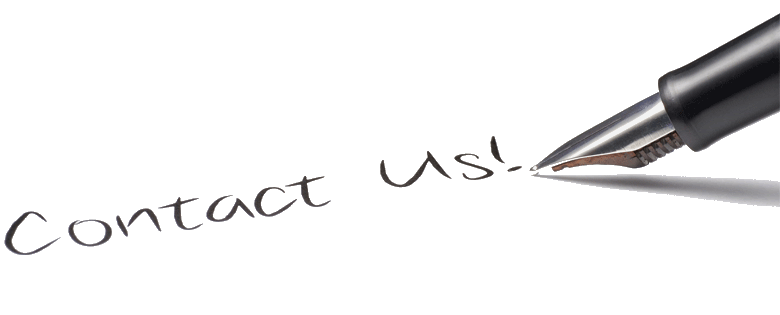 ADRES:
UL. WOJEWÓDZKA 42
40-026 KATOWICE
ZADZWOŃ LUB NAPISZ:
TEL. +48 32 251 07 36
FAX  +48 32 251 37 66
E-MAIL – ksse@ksse.com.pl
WWW – www.ksse.com.pl